5. Voeding
Klas 2 plantenteelt
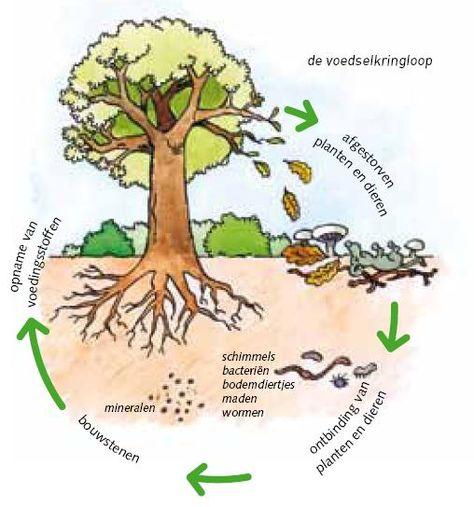 De voedselkringloop
De bouwstenen die de plant nodig heeft:
Twee groepen meststoffen
Dierlijke meststoffen
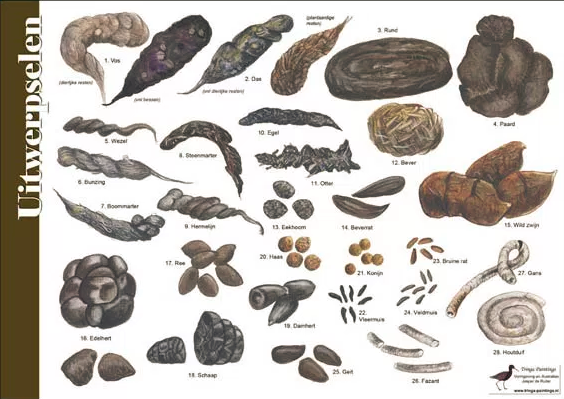 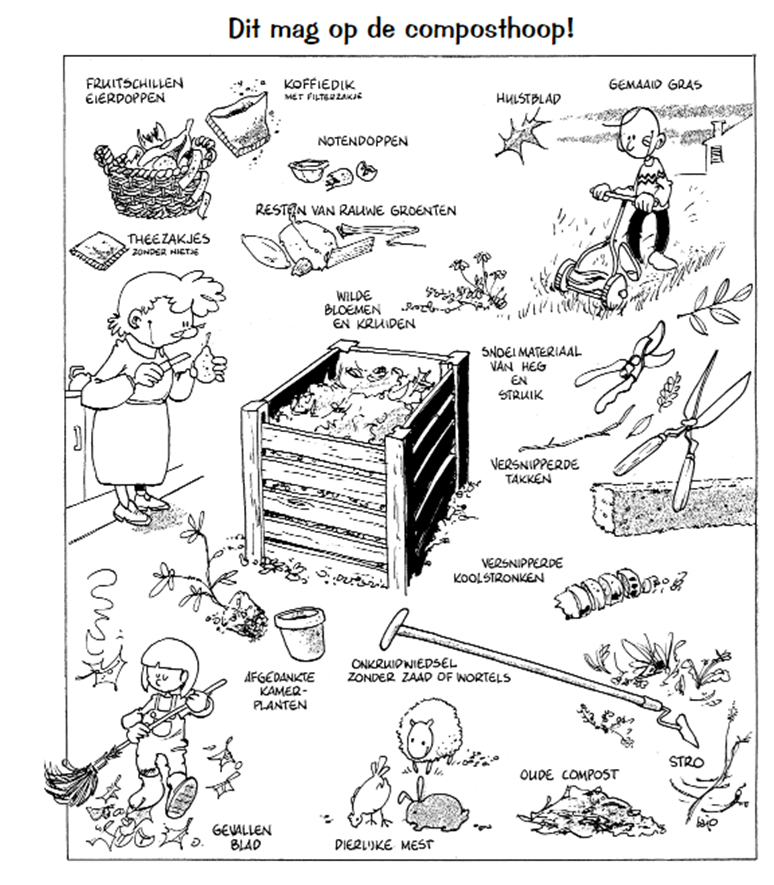 Plantaardige meststoffen
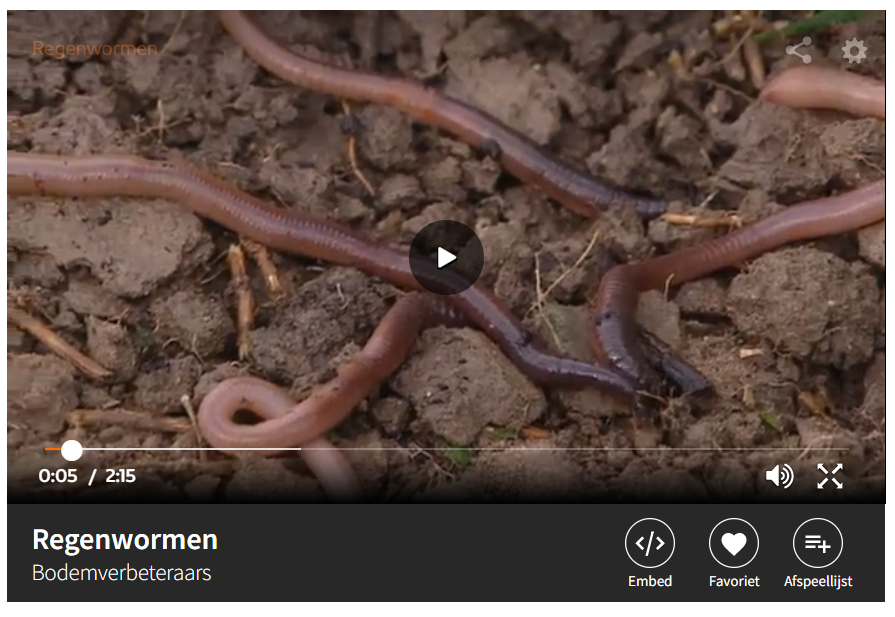 Regenwormen als bodemverbeteraars
https://schooltv.nl/video/regenwormen-bodemverbeteraars/#q=wormen
Maak de opdrachten
Wat doet de regenworm onder de grond?Hoe maak je een wormenhotel?
https://schooltv.nl/video/wat-doet-de-regenworm-onder-de-grond-de-darmen-van-de-aarde/#q=wormen
https://schooltv.nl/video/hoe-maak-je-een-wormenhotel-drie-verdiepingen-compost-water-en-gft/#q=wormen
Kunstmatige meststoffen
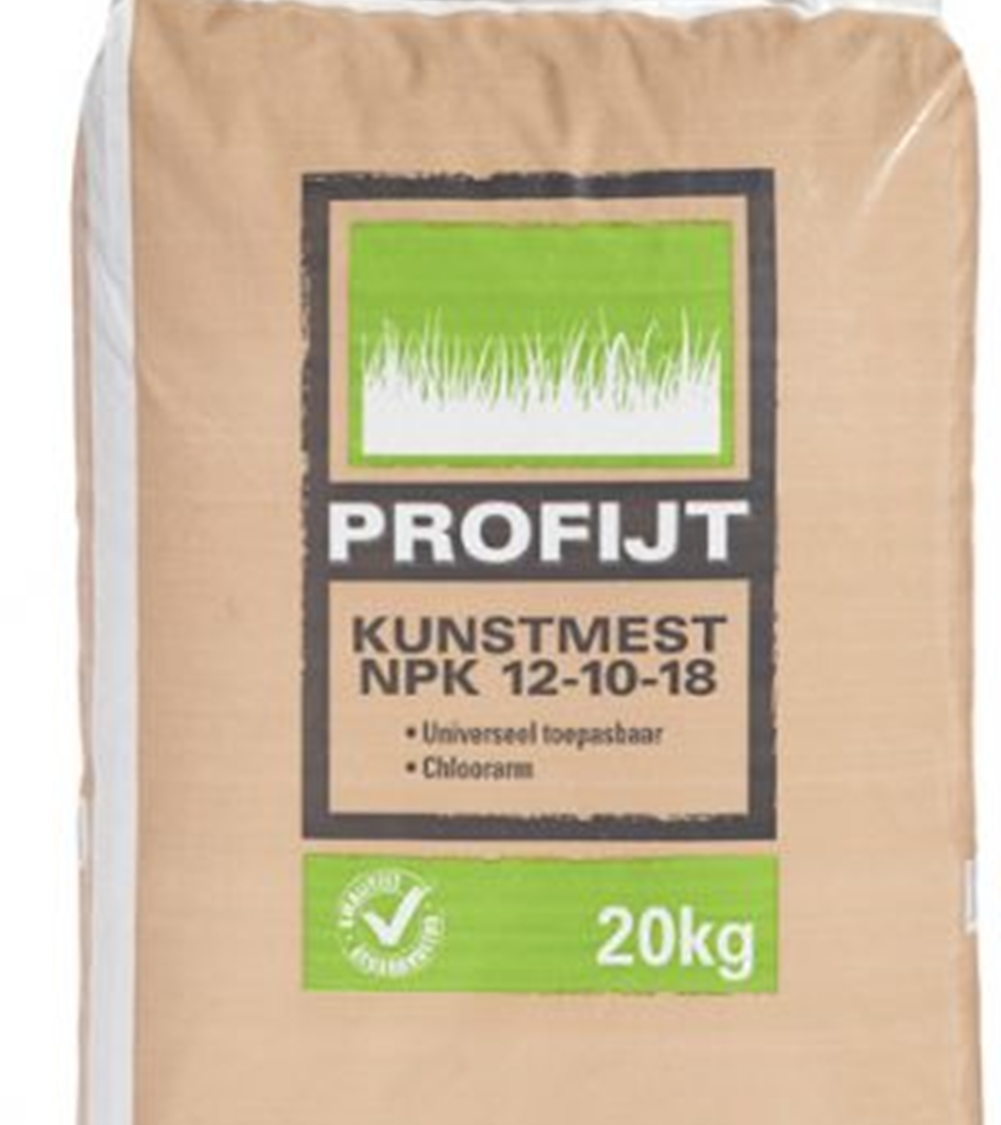